Панфилова Т. М.
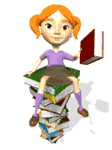 Урок  математики в 4 классе
Математика нас ждет, Начинаем  устный счет:
1 +    2 +    3 -    4 -    5 +    6 –
Критерии оценивания: 
0 ошибок  - 5 баллов;
1 – 2 ошибки  -  4 балла;
3 ошибки  - 3 балла
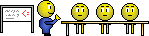 Сколько????
ПРОВЕРЯЕМ
1 способ: 
3 * ( 4 +2 ) = 3*6 = 18

2 способ
 3*4 + 3*2 = 12 + 6 =18
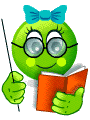 Тема урока
«УМНОЖЕНИЕ ЧИСЛА НА СУММУ»
ЦЕЛЬ: 
НУЧИТЬСЯ ПРИМЕНЯТЬ СВОЙСТВО УМНОЖЕНИЯ ЧИСЛА НА СУММУ ПРИ ВЫЧИСЛЕНИЯХ.
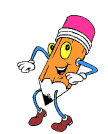 РАБОТА ПО УЧЕБНИКУ
СТРАНИЦА 42 № 139 (УСТНО)
90
72
42
СТРАНИЦА 42 №  140 (РЕШИТЕ ПРИМЕРЫ УДОБНЫМ СПОСОБОМ)
7 * 10 + 7 * 4 = 70 + 28 =98
8 * 8 = 64      
6 * 20 + 6 *5 = 120 + 30 = 150
19 * 10 = 190
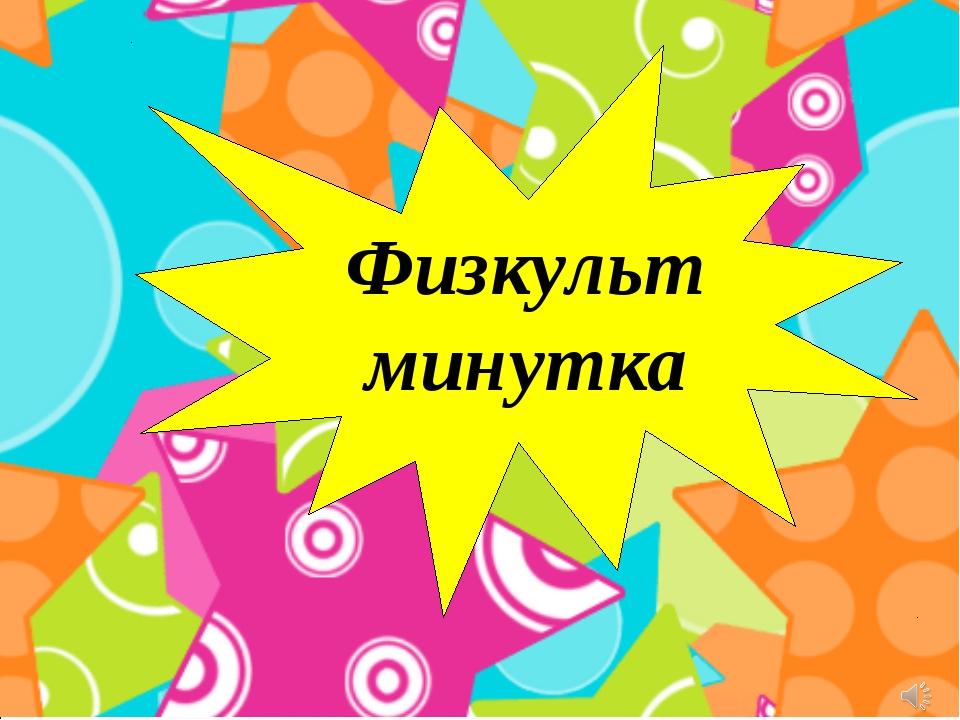 ФИЗКУЛЬТМИНУТКА
ЗАДАЧА № 142
?
ДАНО:
1 УЧАСТОК – 5 РЕЙСОВ ПО 52 ЦЕНТНЕРА

2 УЧАСТОК – 4 РЕЙСА ПО 52 ЦЕНТНЕРА
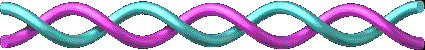 решение
1 способ: 52 * 5 + 52 * 4 = 468 (ц.)

2 способ: 52 * (5+4) = 52 * 9 = 468 (ц.)

Ответ: 468 центнеров вывезли с 2 участков.
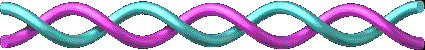 РЕШИТЕ ПРИМЕРЫ УДОБНЫМ СПОСОБОМ на странице 42 № ?
1230
480
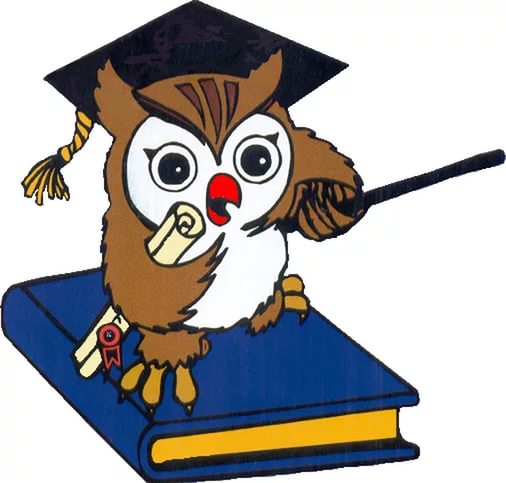 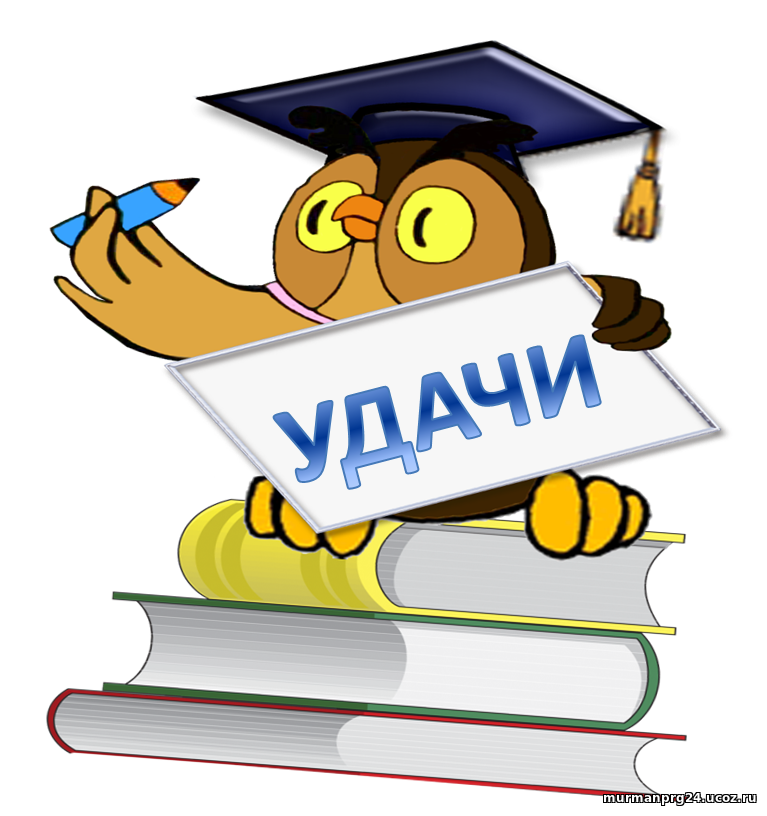 РЕФЛЕКСИЯ
До свидания!
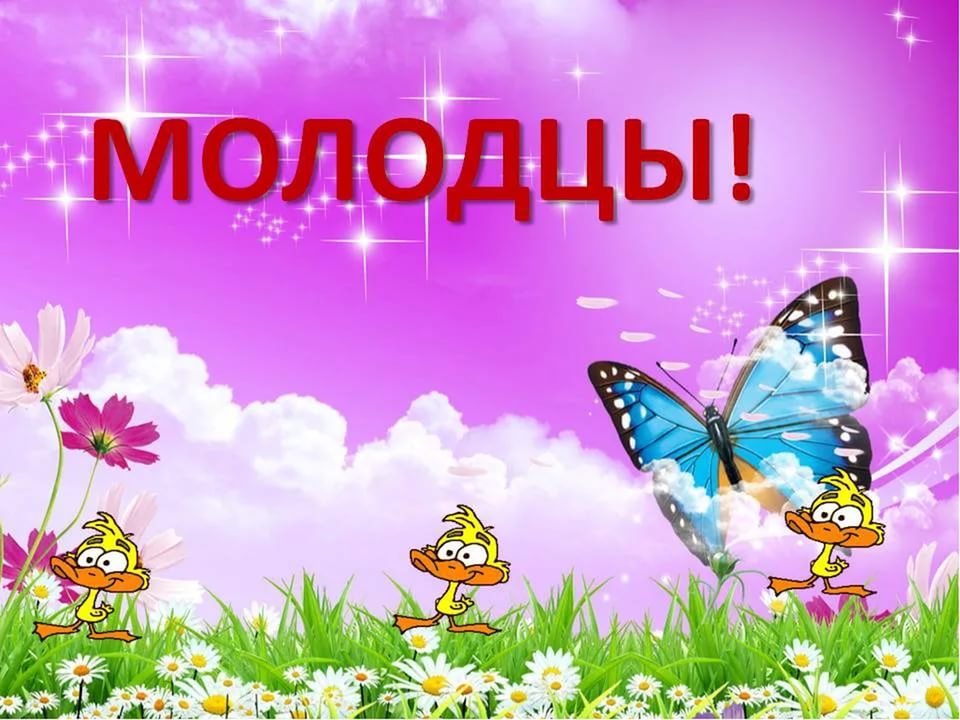